«создание условий для развития детской инициативности и самостоятельности как фактора формирования социально адаптивной личности, интеллектуально активной и свободно ориентирующейся в социуме на основе  программы «Вдохновение»»
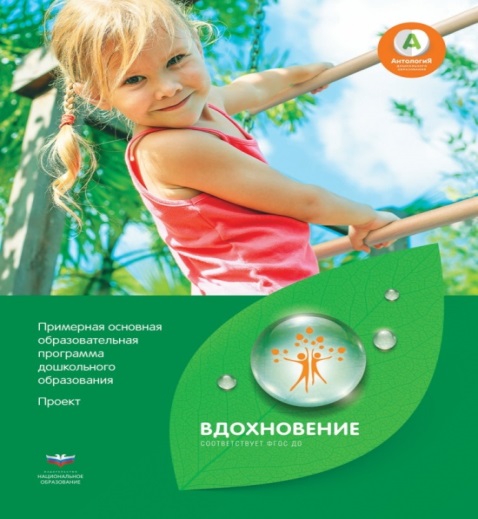 Старший воспитатель Долгих Марина Владимировна
Детский сад «Солнышко» с. Борское
Целевые ориентиры
- инициативность и самостоятельность в разных видах деятельности;  
      - способность выбирать себе род занятий;
     -уверенность в своих силах. Открытость внешнему миру, положительное        отношение к себе и окружающим;
     - овладение чувством собственного достоинства;
      - взаимодействие со сверстниками и взрослыми;
      - проявление в различных видах деятельности воображения, фантазии, творчества;
    - подчинение разным правилам и социальным нормам;
     - способность контролировать свои движения
      - способность к волевым усилиям, принятию собственных решений;
       -проявления любознательности;
     -склонность к наблюдению, экспериментированию.
Ключевые качества в развитии дошкольника
- инициатива
    - активность
    - самостоятельность
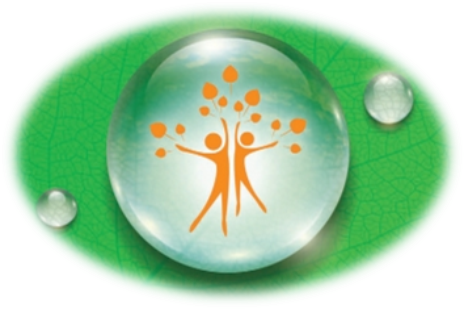 .
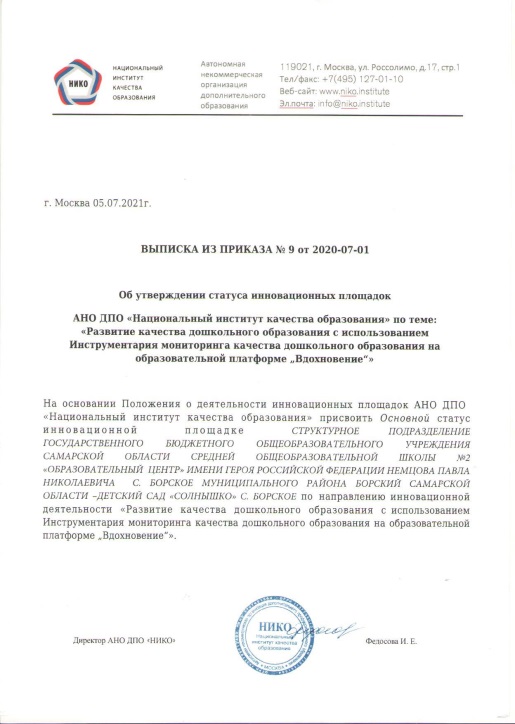 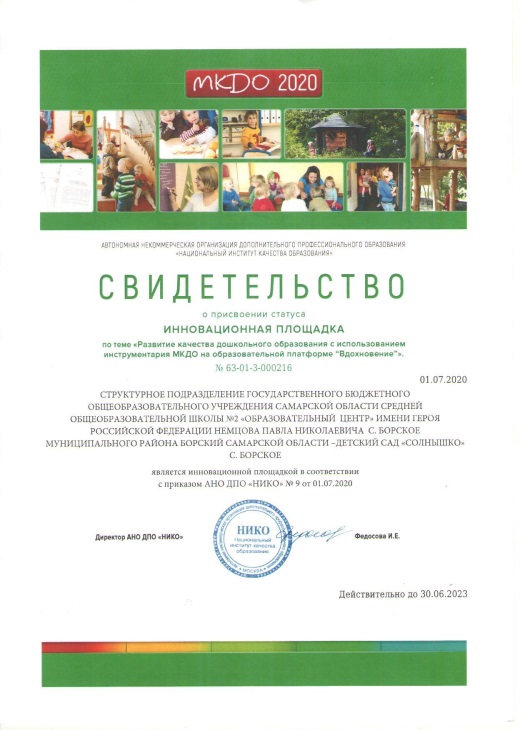 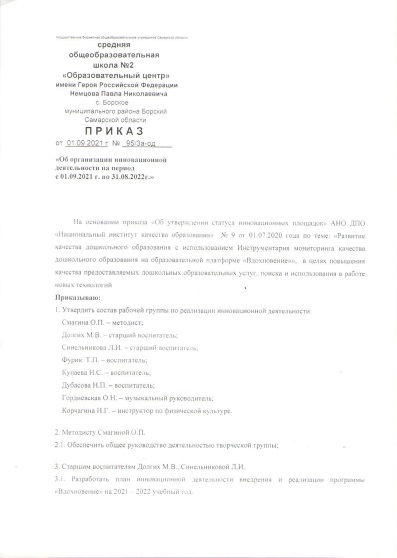 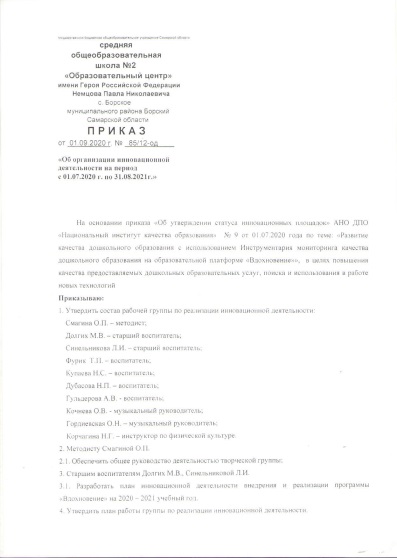 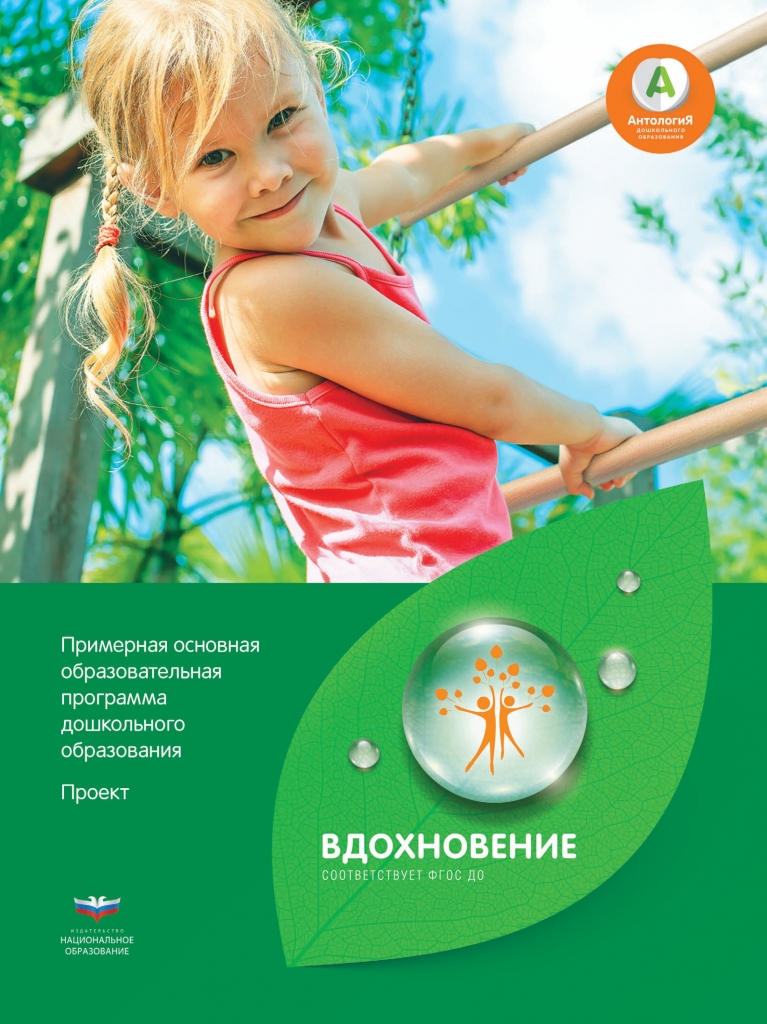 -
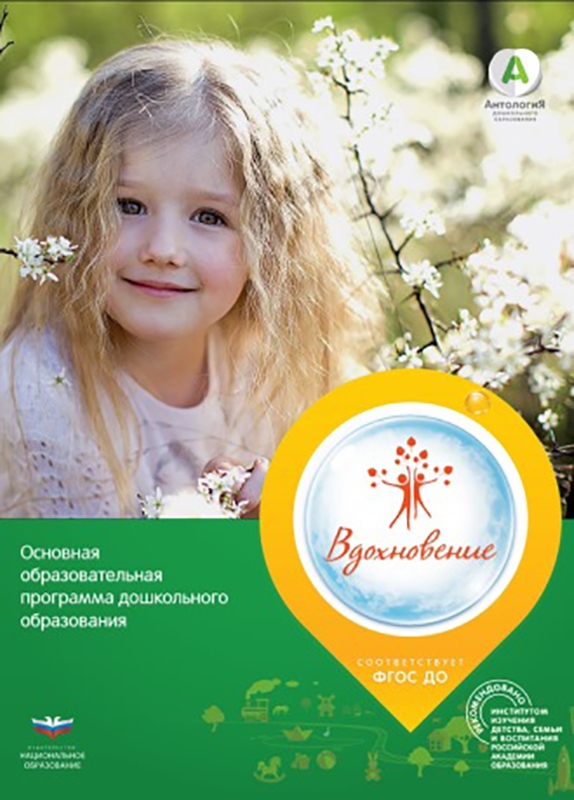 Особенность программы – учет реалий современной социокультурной ситуации развития детства со всеми присущими современному раннему и дошкольному возрасту проблемами роста и развития.
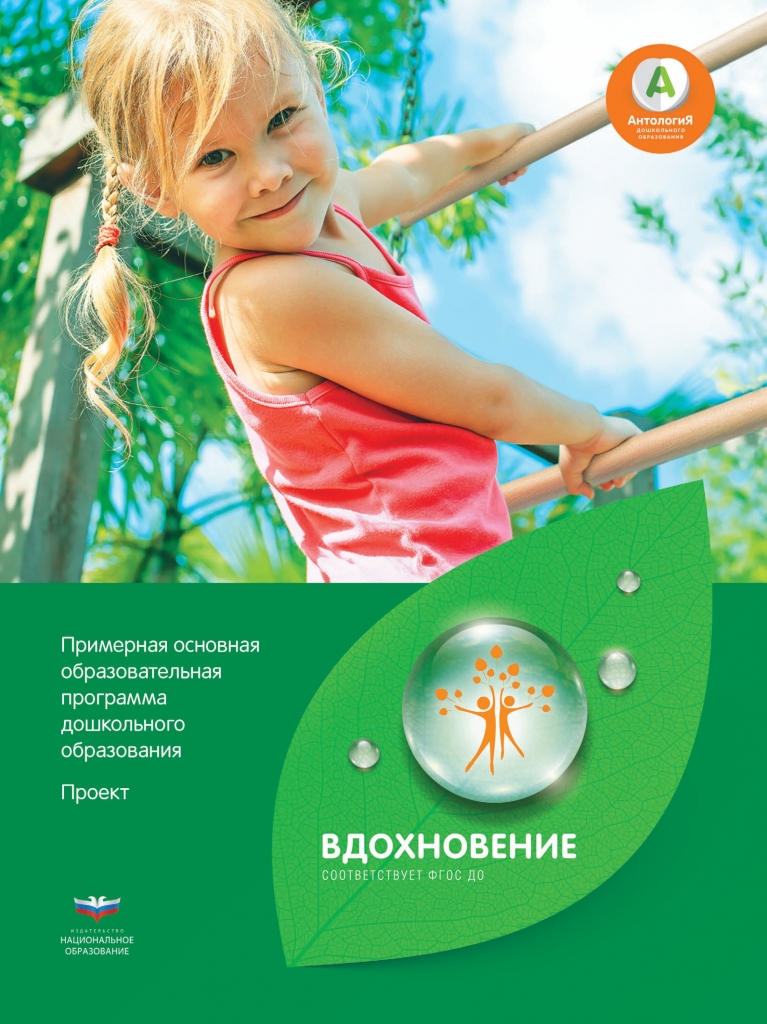 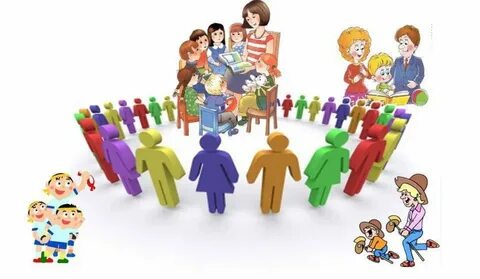 - Сотрудничество детей и взрослых- поддержка детской инициативы- признание за ребёнком права на участие в принятии решений- учёт индивидуальных особенностей и интересов всех участников-вовлечение родителей в образовательный процесс-
Технология Л.В. Михайловой-Свирской    «План-дело-анализ»
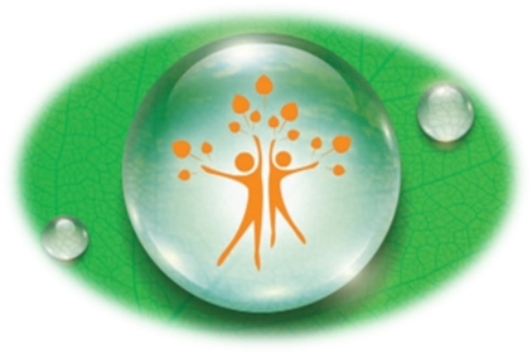 План
«Детский совет»:
       «Модель трёх вопросов»



        «Лотос – план»
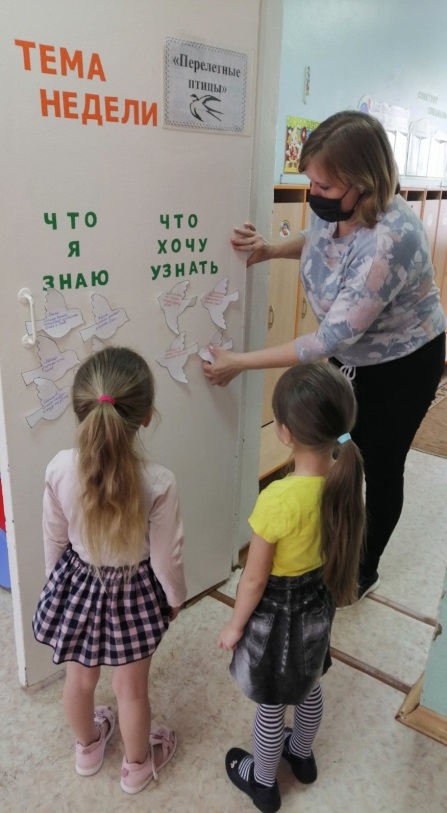 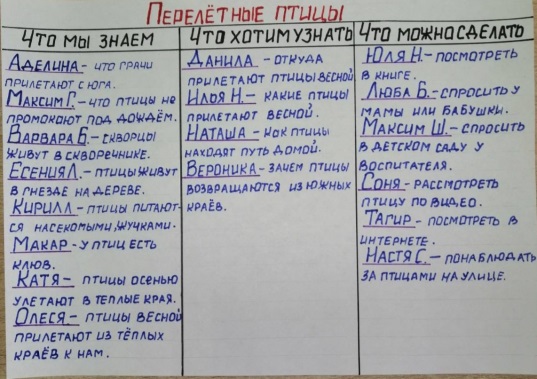 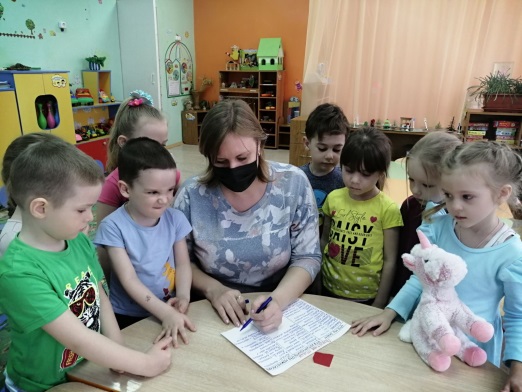 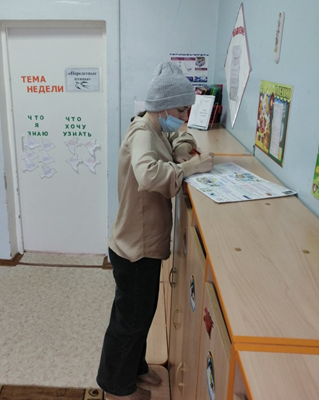 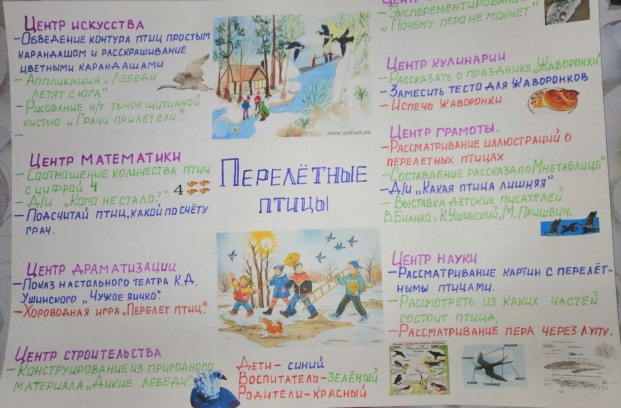 ДЕЛО
- индивидуальная или совместная деятельность в центрах активности (с воспитателем, специалистом или с родителями)
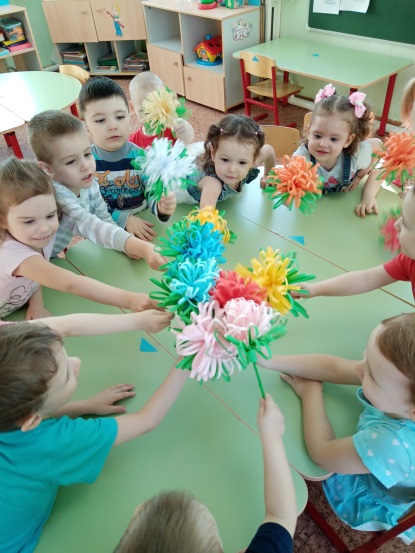 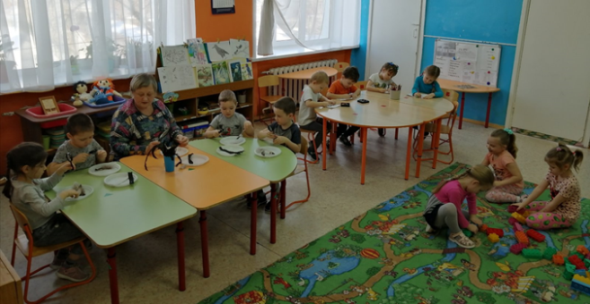 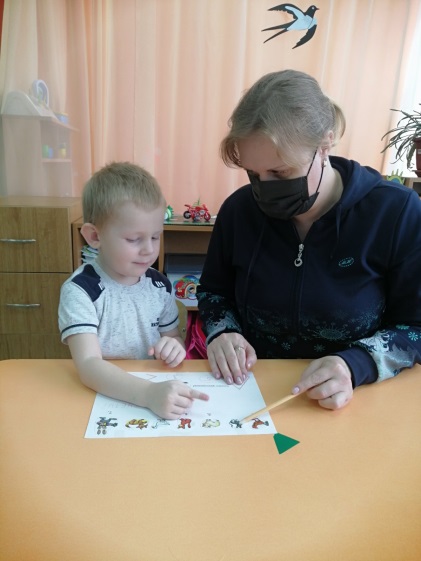 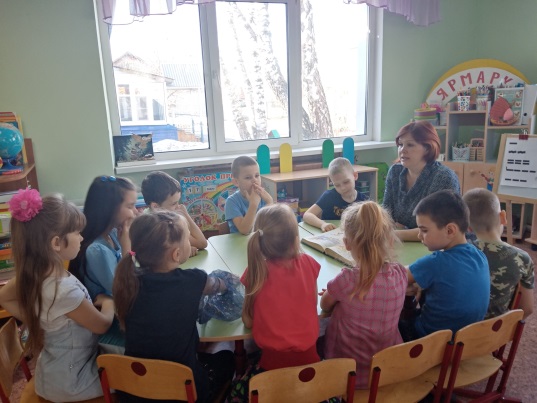 АНАЛИЗ
«Итоговый сбор»:
                Презентация своих достижений


                 


Заполнение «Календаря дел»
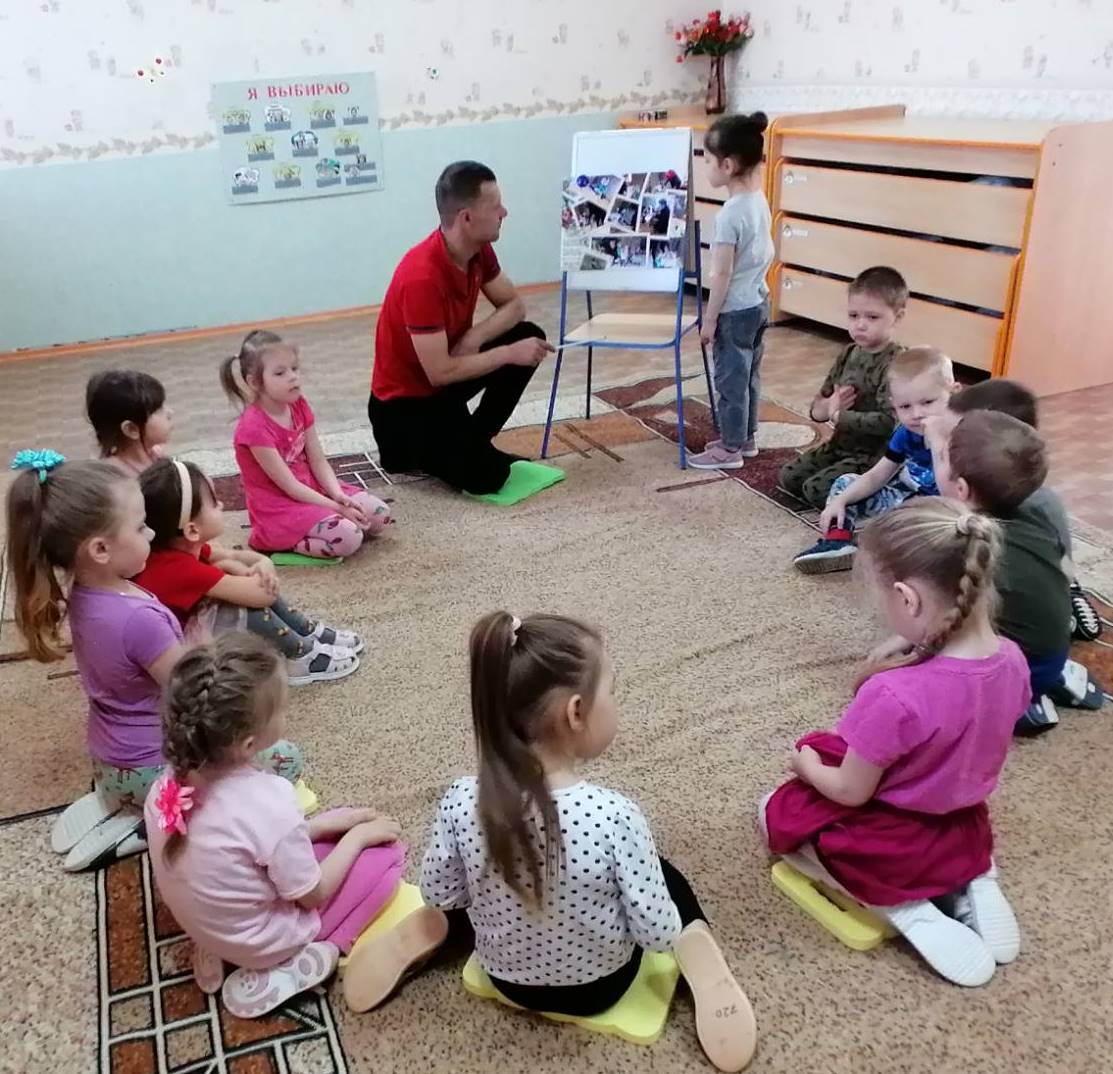 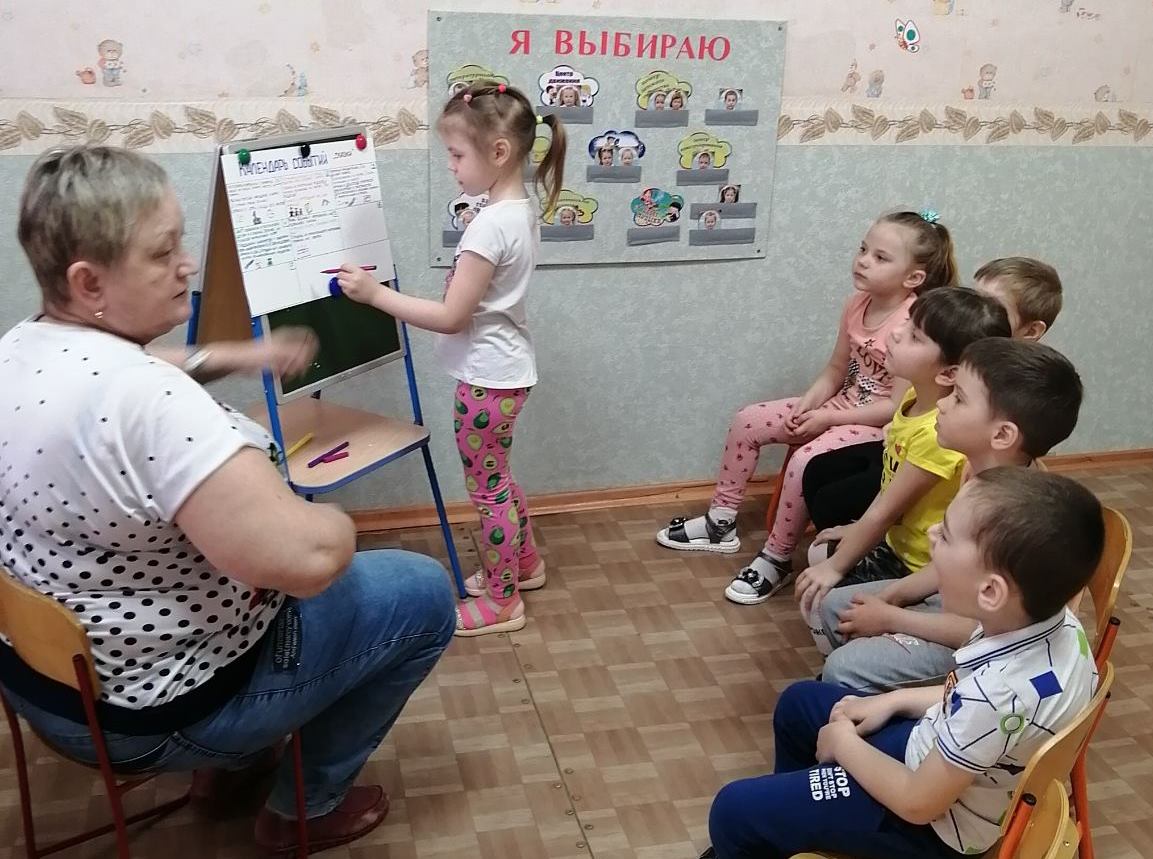 Спасибо за внимание!
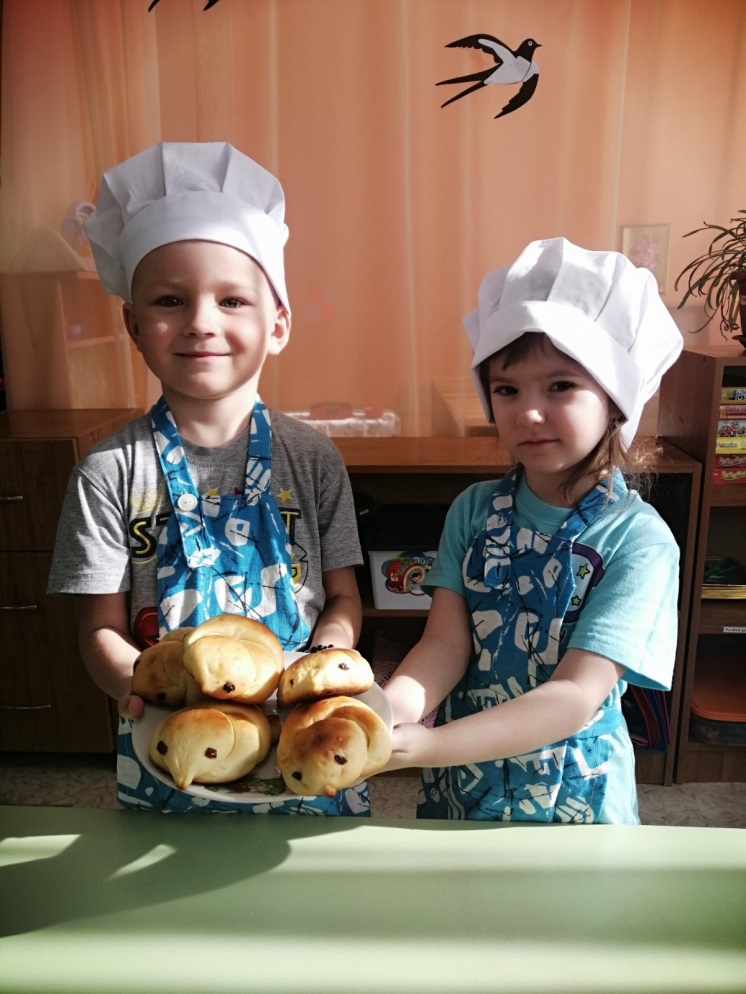 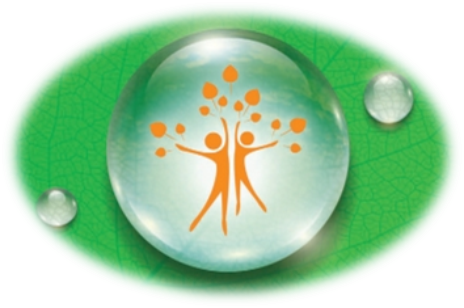